Игра       «Крестики – нолики»
« Ля-ля-ля!
Жу- жу…»
ГВОЗДЬ ПРОГРАММЫ
«Чёрный
 ящик»
В орлятском кругу
«ХОЧУ ДОМОЙ»
Счастливый случай!
Я +ТЫ = МЫ
Приходи, сказка!
Почемучки?
«Чёрный ящик»
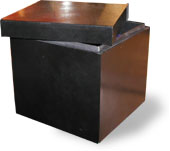 В черном ящике лежит                     2 предмета. Ведущий называет первую букву предмета. Каждый член команды имеет право задать по одному вопросу. А ведущий отвечает: Да или Нет.
« Ля-ля-ля!
Жу- жу…»
Песню «Жили у бабуси два весёлых гуся…» исполнить, заменяя поочерёдно гласные на другие. Например, сперва И заменить на А, затем на О и т.д
Чья команда организованнее и задорнее исполняет, той и добавляется балл.
Счастливый случай!
Тот, кто выбрал эту номинацию, получает  2б в свою копилку.
ГВОЗДЬ ПРОГРАММЫ
Звучит разная музыка, под неё танцуют все участники команд. Самые яркие, активные побеждают.
В орлятском кругу
Ведущий показывает по очереди буквы, а команда должна напеть песню, начинающуюся с этой буквы.
Я +ТЫ = МЫ
Команды должны построиться:
По алфавиту (имён, фамилий, отчеств)
По цвету глаз (тёмные, светлые)
По росту ( высокий, низкий)
По комплекции фигуры (полный, худой)
«ХОЧУ ДОМОЙ»
Выбирают несколько участников из команд, завязывают им глаза, раскручивают и отправляют домой. Участники какой команды скорее успеют дойти до своего места, та команда и получает балл.
Почемучки?
1. Что есть у слона и больше ни у каких животных?
слонята
2. Кто может прыгнуть выше дома?
Любой, т.к дома не прыгают
3. Какая игла не тонет в море?
Рыба - игла
4. Какую строчку не может прочесть ни один человек?
Строчку, прошитую портнихой
Почемучки?
По небу
5. По чему летают самолёты?
От берега
6. От чего утки плавают?
7. Профессор завёл будильник на 8часов утра, встал в 9 часов вечера. Сколько времени спал профессор ?
1 час, т.к будильнику всё равно утро или вечер
8. Шли гурьбой: тёща с зятем да муж с женой, мать с дочерью, да бабушка с внучкой, да дочь с отцом. Много ли всех?
четверо
Приходи, сказка!
1. В какой сказке личность во всех отношениях  серая осуществляет коварный план убийства 2-х лиц, и лишь благодаря своевременному вмешательству общественности все заканчивается благополучно?
«Красная шапочка»
2. В какой сказке идёт речь о деятельности экспериментаторского хозяйства, где недостаток техники компенсируется количеством рук?
«Репка»
Приходи, сказка!
1. В какой сказке говорится о трудной работе снабженца и необыкновенных претензиях заказчика?
« Сказка о рыбаке и рыбке»
2. В какой сказке идёт речь о спортсмене, который, не имея достаточной физической подготовки, отправился на соревнования по бегу с препятствием. Хитрость и незаурядность, позволили подойти ему к самому финишу. Но финал трагичен: проявив самонадеянность и грубо нарушив правила техники безопасности, он погибает.
« Колобок»